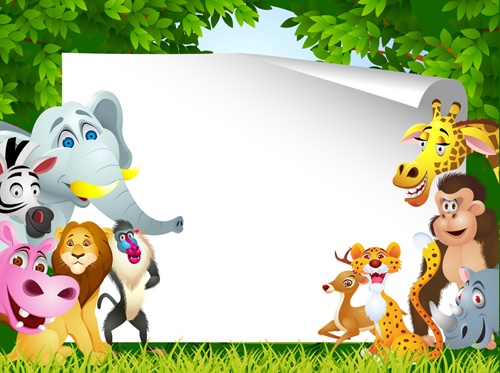 Die Tiere
Sie ist klein, aber laut. Sie spricht viel und gern. Sie ist bunt.
die Papagei
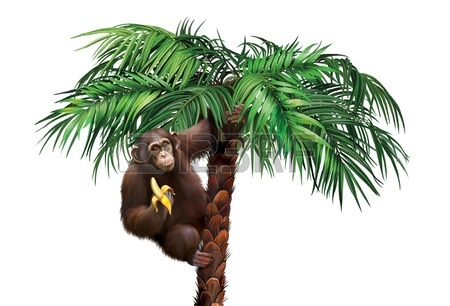 Der Affe frisst gerne 
Bananen.
 Er klettert.
der Affe
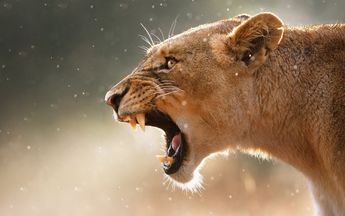 der Löwe
Der Löwe ist der König der Tiere.
Er brüllt.
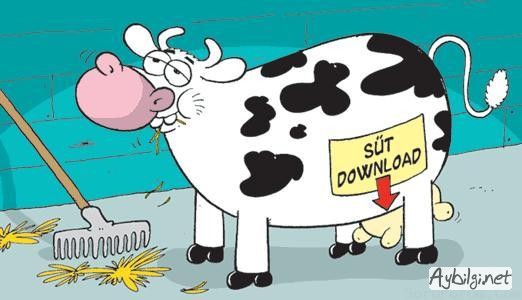 Die Kuh gibt uns Milch.
Sie ist undankbar Sie miaut und kratzt die Menschen.
.
Sie ist undankbar. 
Sie miaut und
kratzt die Menschen.
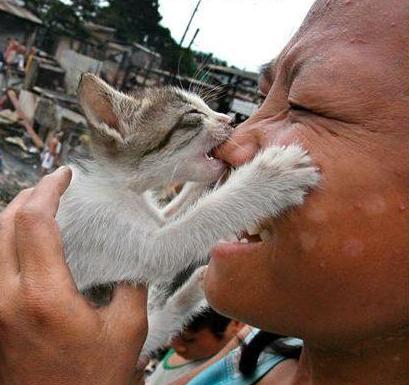 die Katze
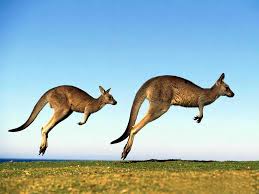 Das Känguru kann gut springen.
Er ist der beste Freund. Er ist treu.
der Hund
Sie ist sehr langsam. Sie schwimmt gern.
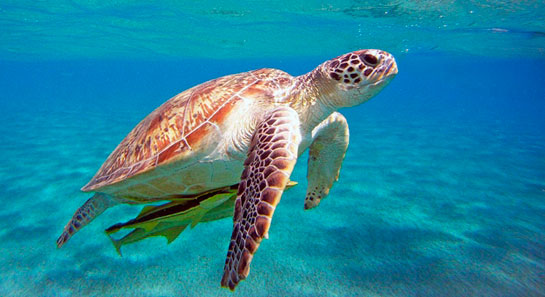 die Schildkröte
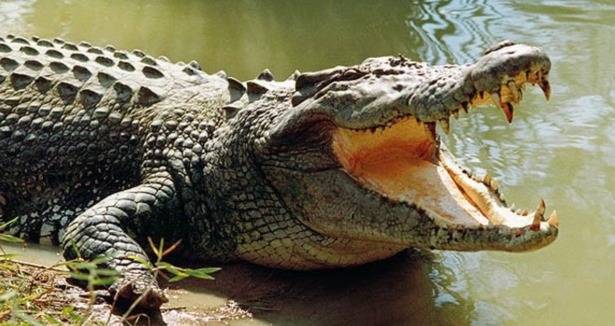 Es ist sehr gefährlich und 
lebt im Wasser.
das Krokodil
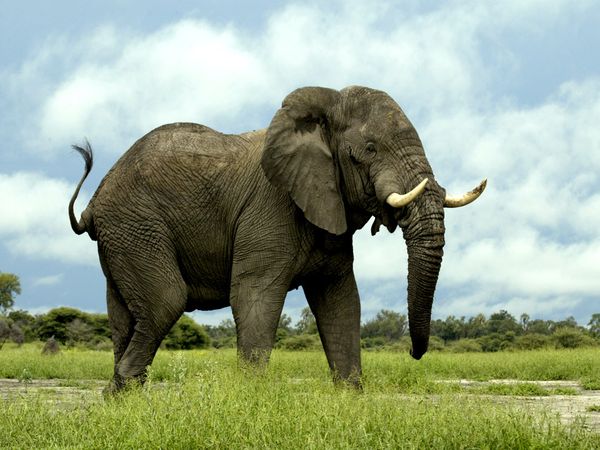 Er hat einen langen Rüssel.
der Elefant
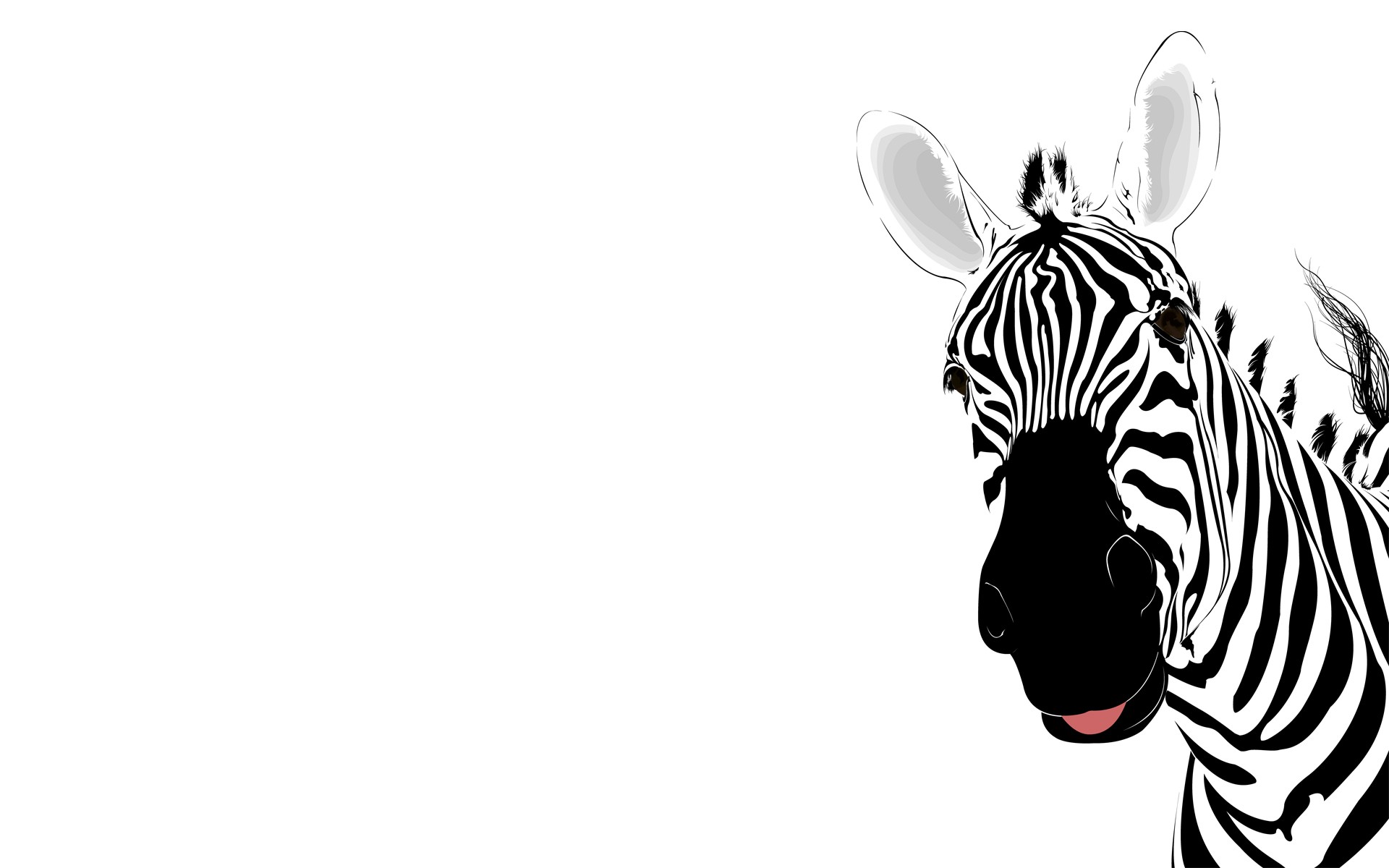 Das Zebra hat schwarze und weiβe Streifen.
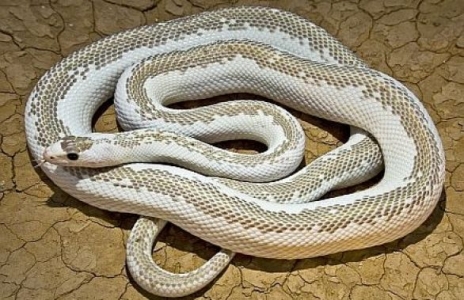 Die Schlange hat 
keine Arme und Beine.
 Sie kriecht.
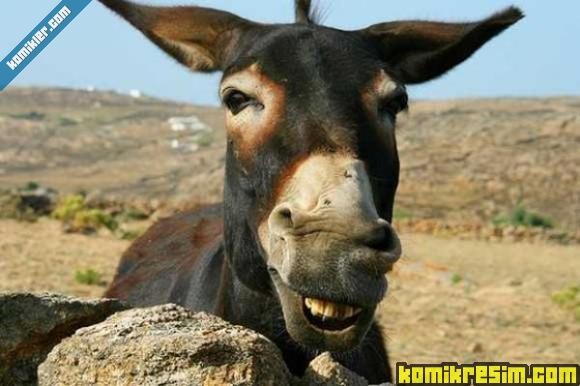 Der Esel schreit.
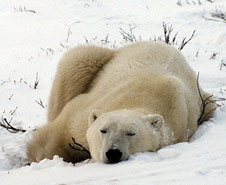 Der Bär schläft im Winter.
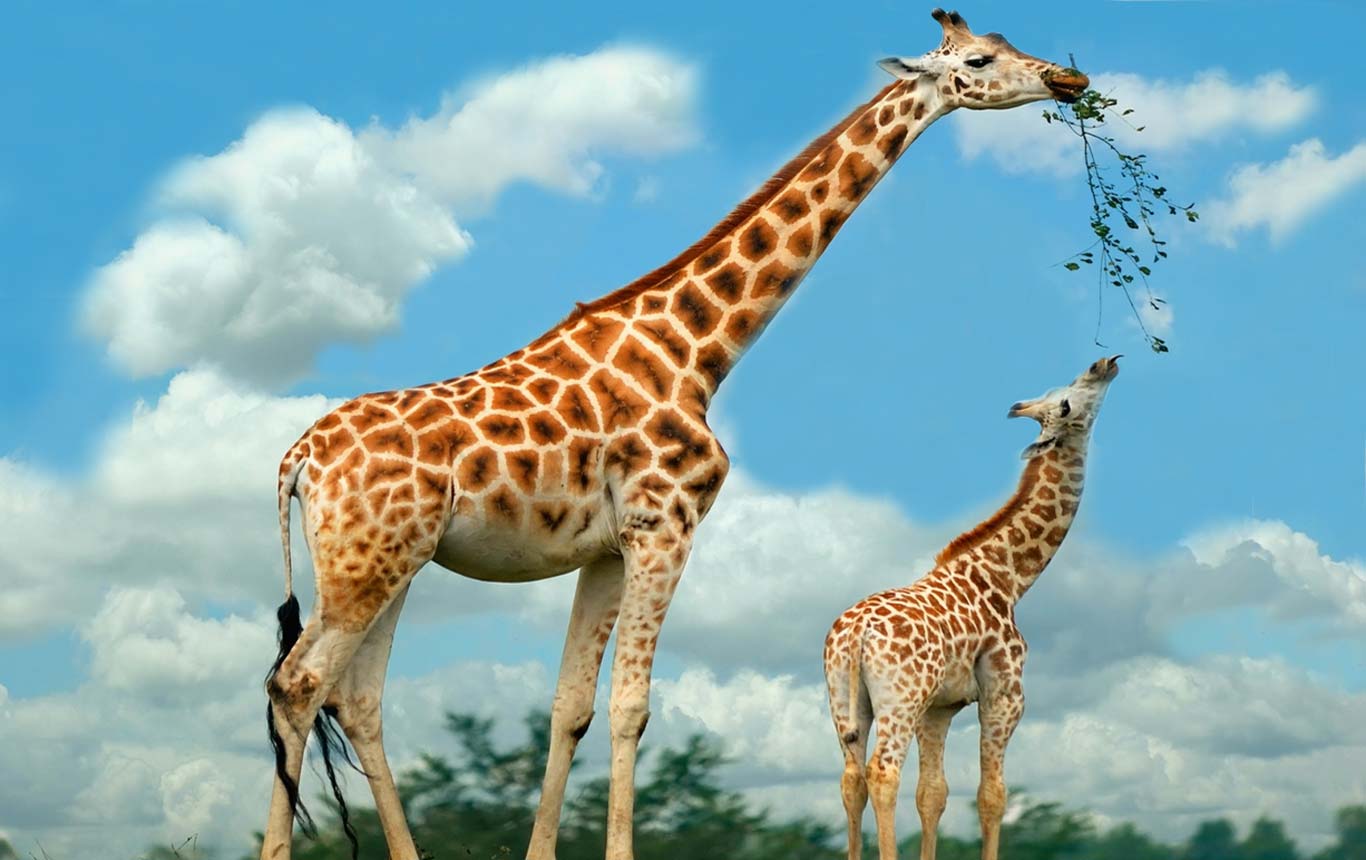 Die Giraffe hat einen 
sehr langen Hals.
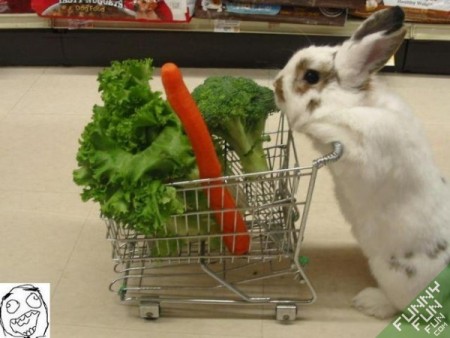 Es ist klein aber lieb.
Es hat lange Ohren.
Es läuft schnell und isst gern Karotten.
Das Kaninchen
Welches Tier magst du ?           
Hast du Haustiere ?.
Welches ist dein Lieblingstier ?  
Wo lebt das Krokodil ?                  
Welches ist der beste Freund ?      
Welches ist der König der Tiere ?.
Welche Farbe ist ein Pinguin ?       
Wann schläft ein Bär ?.
Kann eine Papagei sprechen ?
Ergänze die Lücken.


Ein ______________ist grau und hat einen Rüssel.
Ein _______________frisst gern Bananen.
Eine______________gibt uns Milch.
Eine ______________hat einen langen Hals.
Mein ______________bellt laut.
Der _____________ist der König der Tiere.
Eine _____________  kann sprechen.
Ein __________ lebt im Wasser und ist gefährlich.
Ein _____________ läuft schnell und isst Karotten.
Kuh	Löwe	    Papagei	    Hund     	Elefant		Giraffe		Affe	   Krokodil	Kaninchen